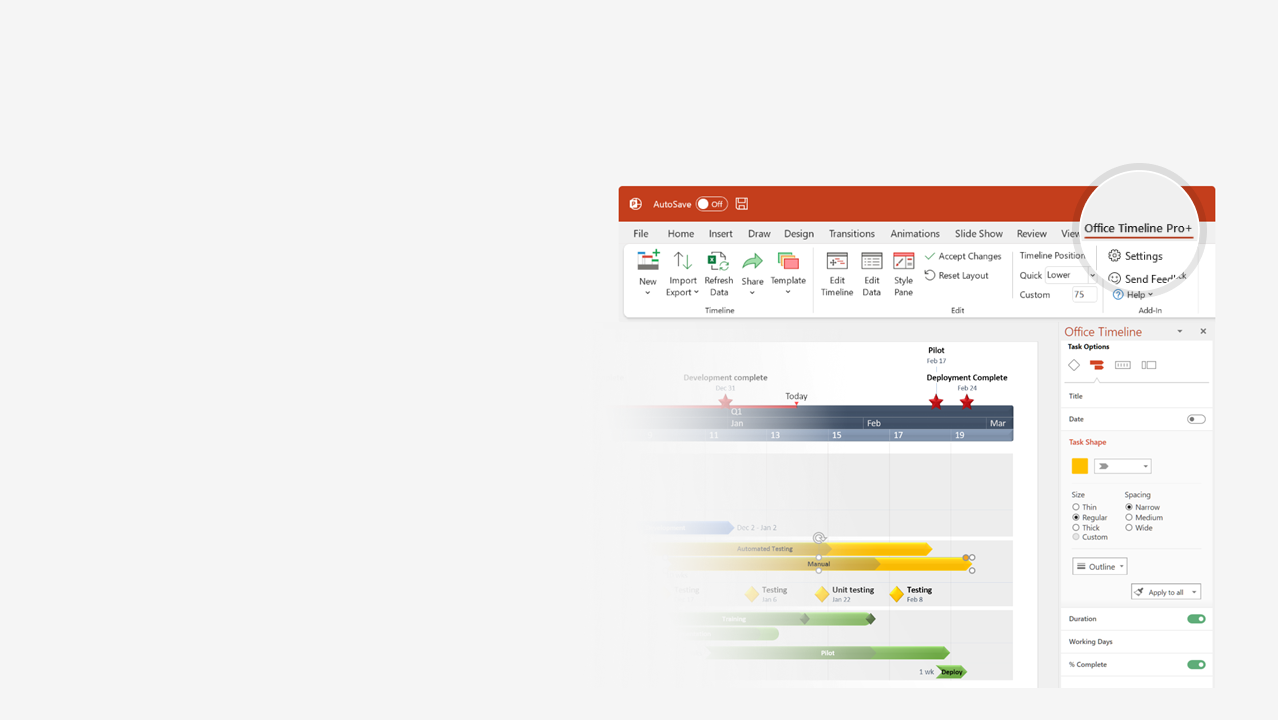 How to update this template in seconds
1
The Office Timeline add-in for PowerPoint will help you edit it with just a few clicks.
Get your free 14-day trial of Office Timeline here: https://www.officetimeline.com/office-timeline/14-days-trialRe-open this template, and create your impressive PowerPoint visual in 3 easy steps:
Click the Edit Data button on the Office Timeline tab.
Use the Data and Timeline views to edit swimlanes, milestones and tasks.
2
Click Save to instantly update the template.
3
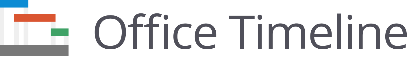 Apr 12 - Apr 18
Apr 18 - Apr 24
Apr 19 - Apr 23
Apr 25 - Apr 28
Apr 6 - Apr 15
Apr 29 - May 3
Apr 2 - May 3
21.5 days
1.8 days
Apr 24
Apr 2
Apr 3
Apr 4
Apr 6
May 1
2022
Crisis Management Timeline
Key activities and planning for risk mitigation
Incident report
Incident Response
Asses & Contain damage
Declare Business Continuity Plan
Contact staff, vendors, clients
Business Continuity
Recover critical business processes
7 days
Rebuild lost WIP
Alternate site Ops
5 days
4.4 days
Damage repair
Move to permanent place of work
3.4 days
Recover costs
3.6 days
Review & Recovery
Document & analyze
Review meeting
Crisis communication
Day 1
5
9
13
17
21
25
29
2022
Apr 2
May 1
Crisis occurs
Business as usual
Today